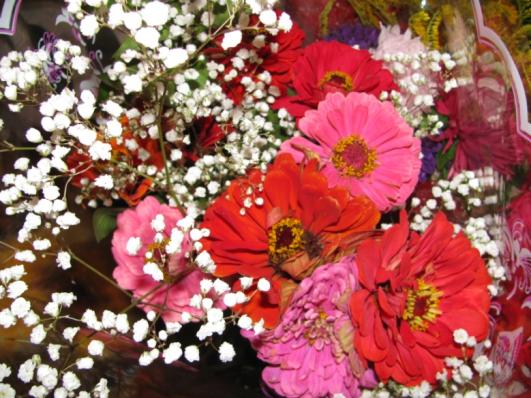 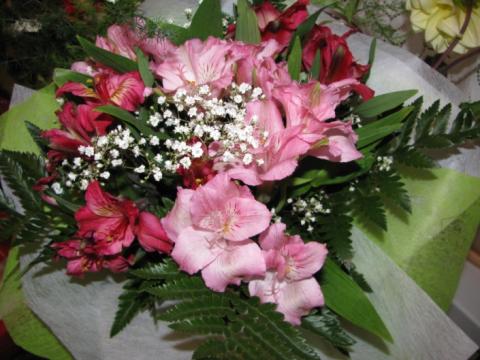 Мы – пятиклассники!!!
2014-2015 
учебный год
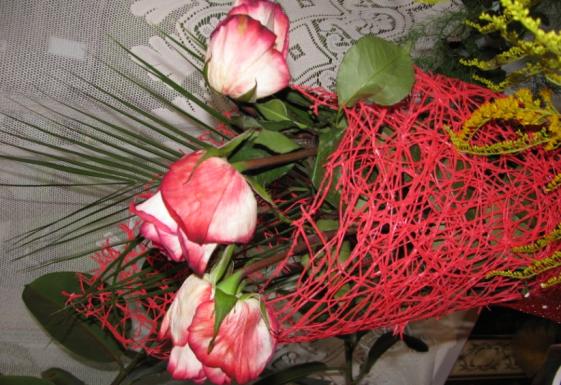 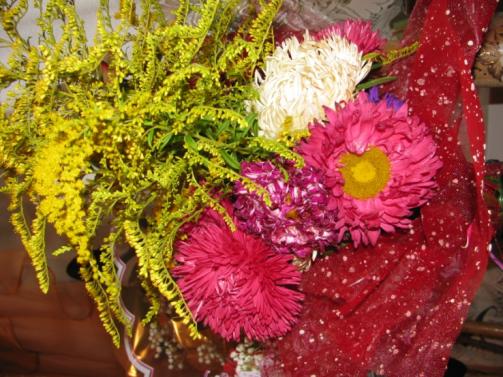 1 сентября 2014г
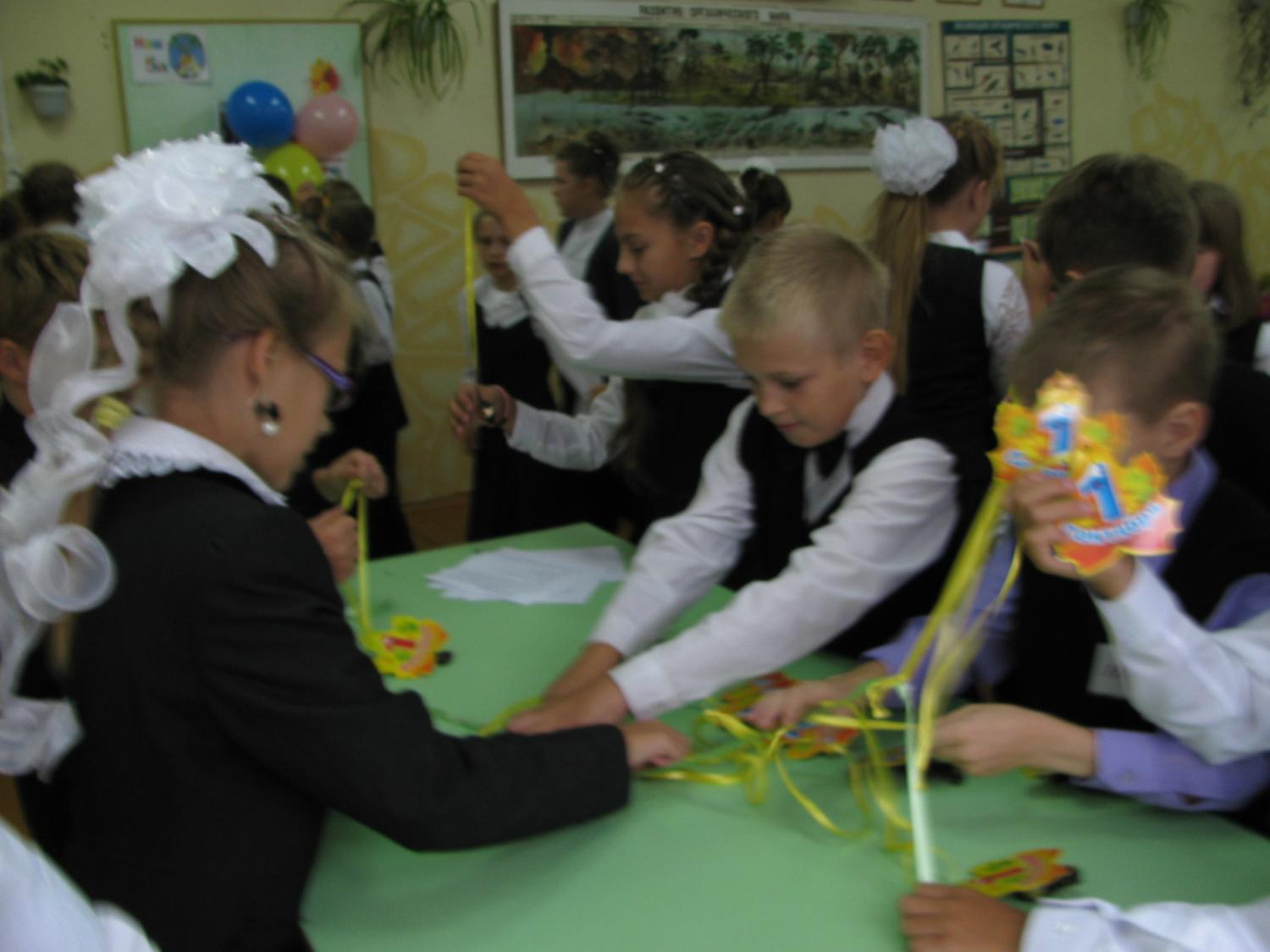 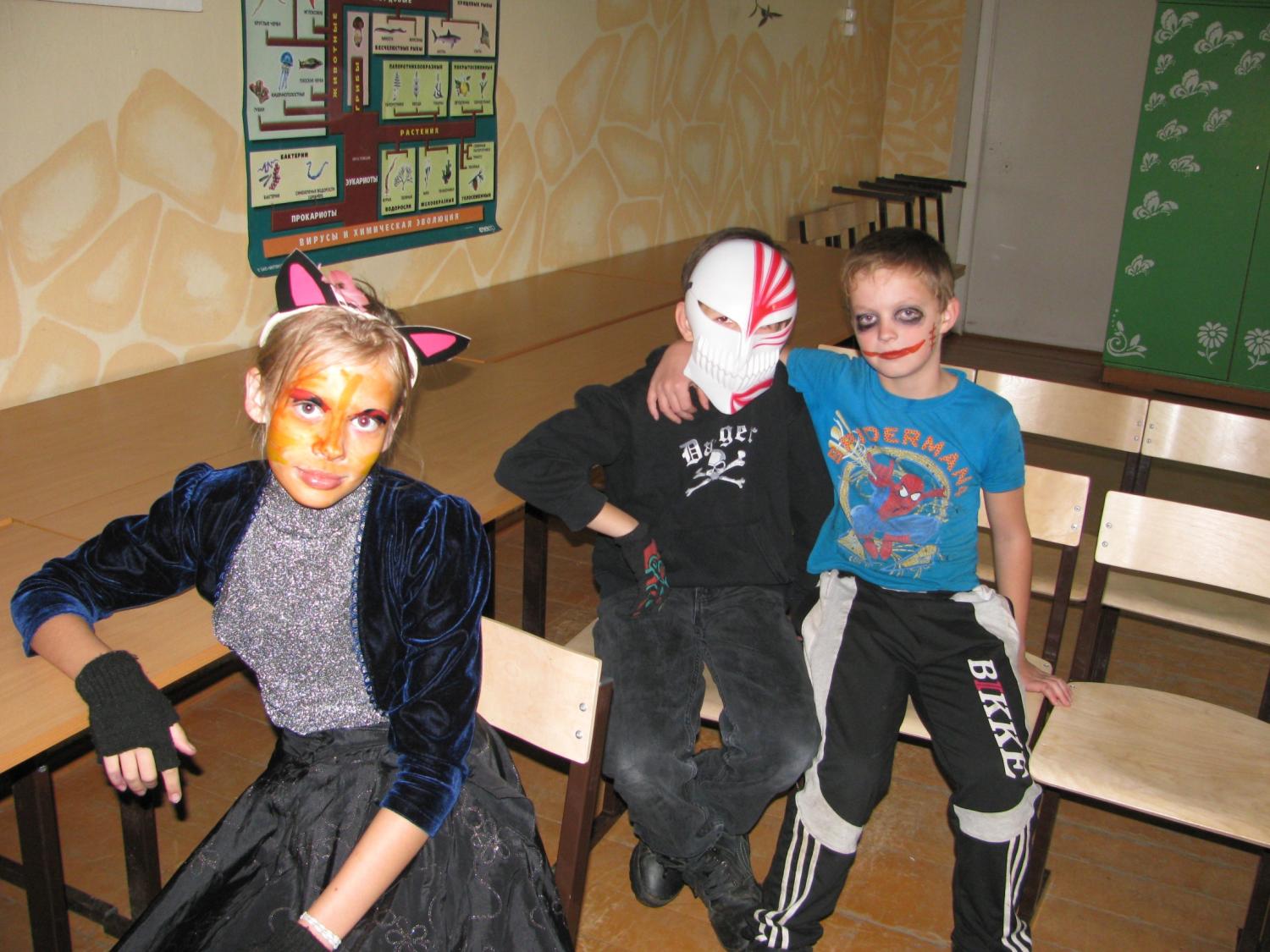 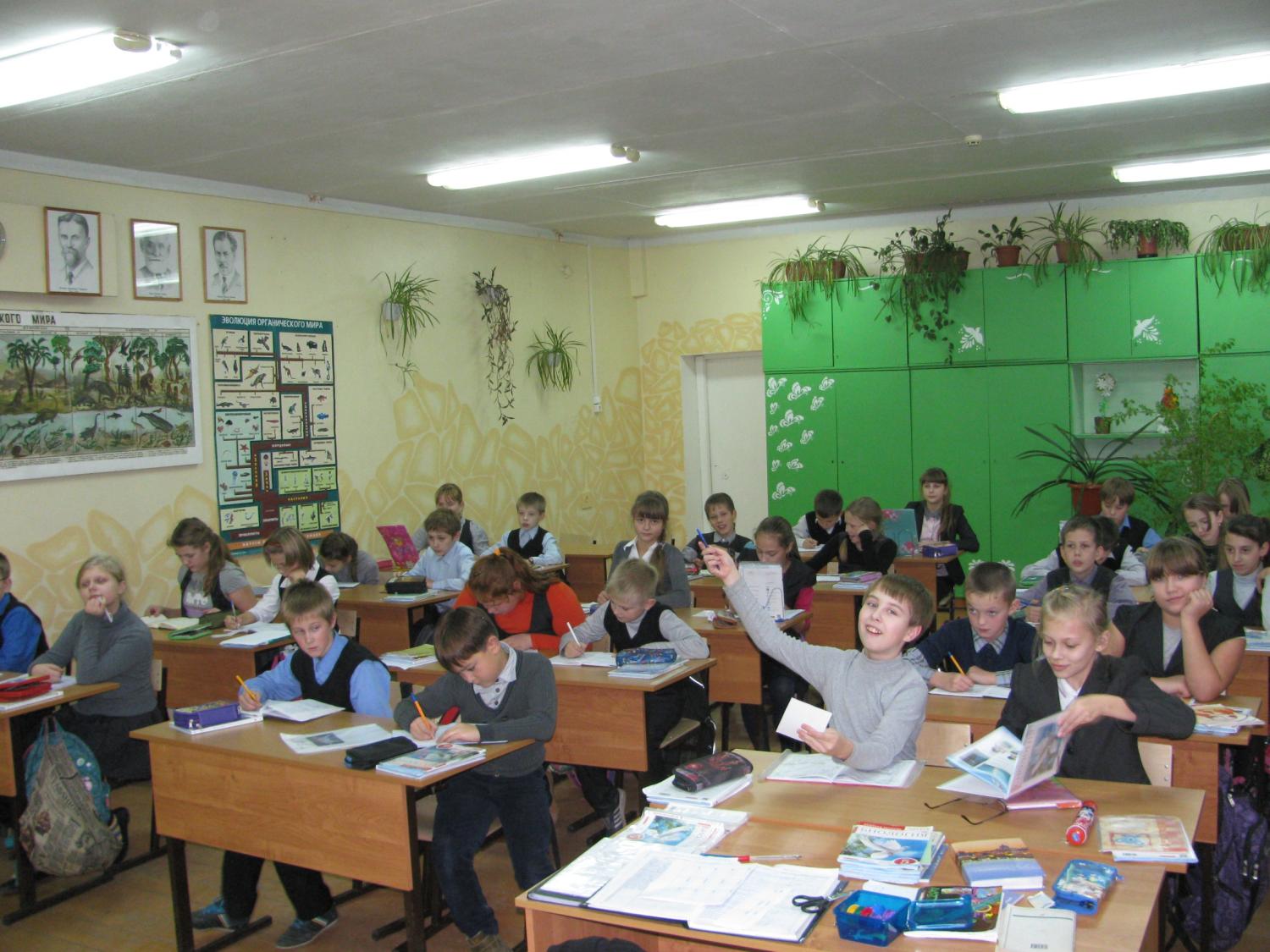 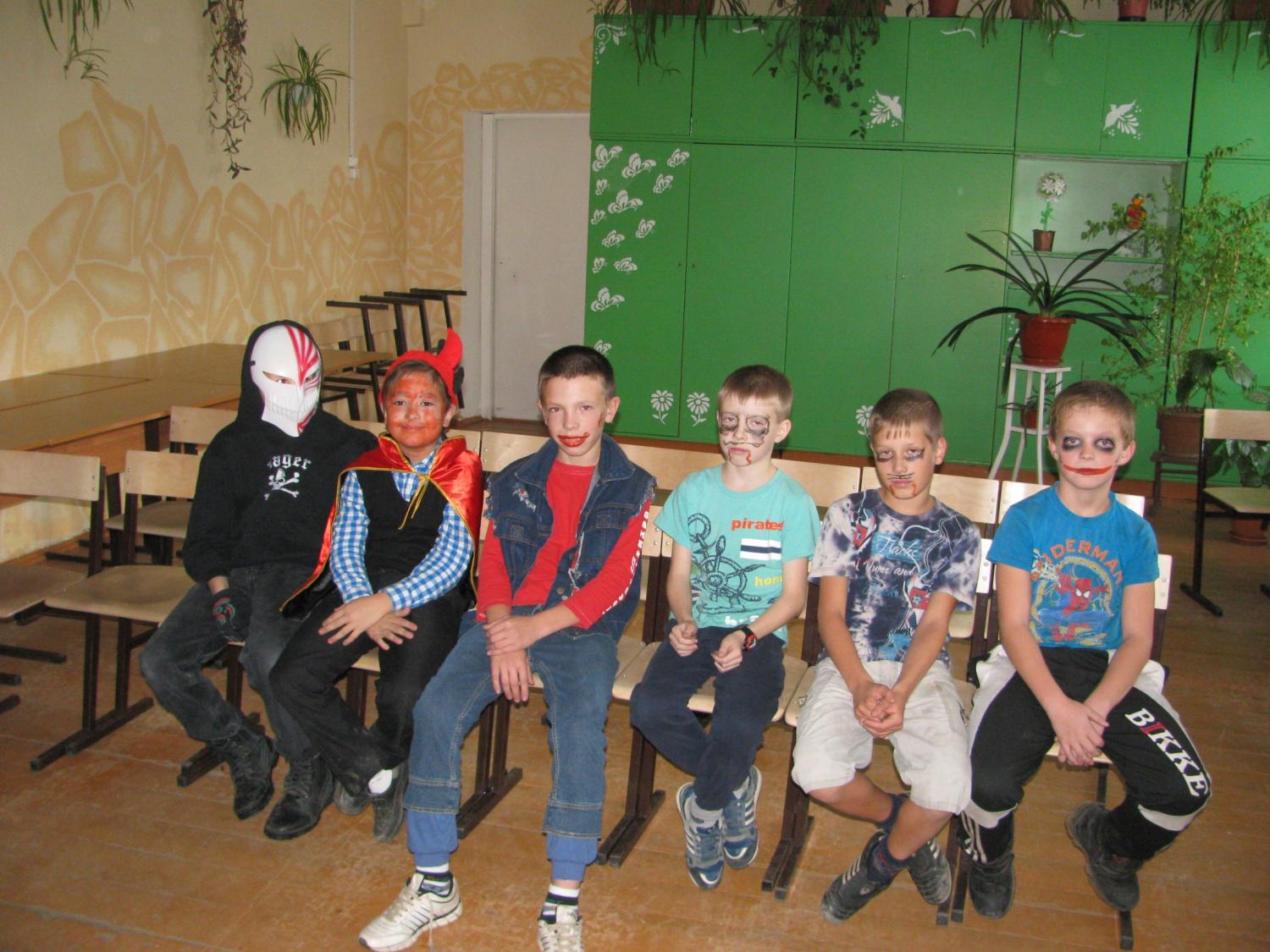 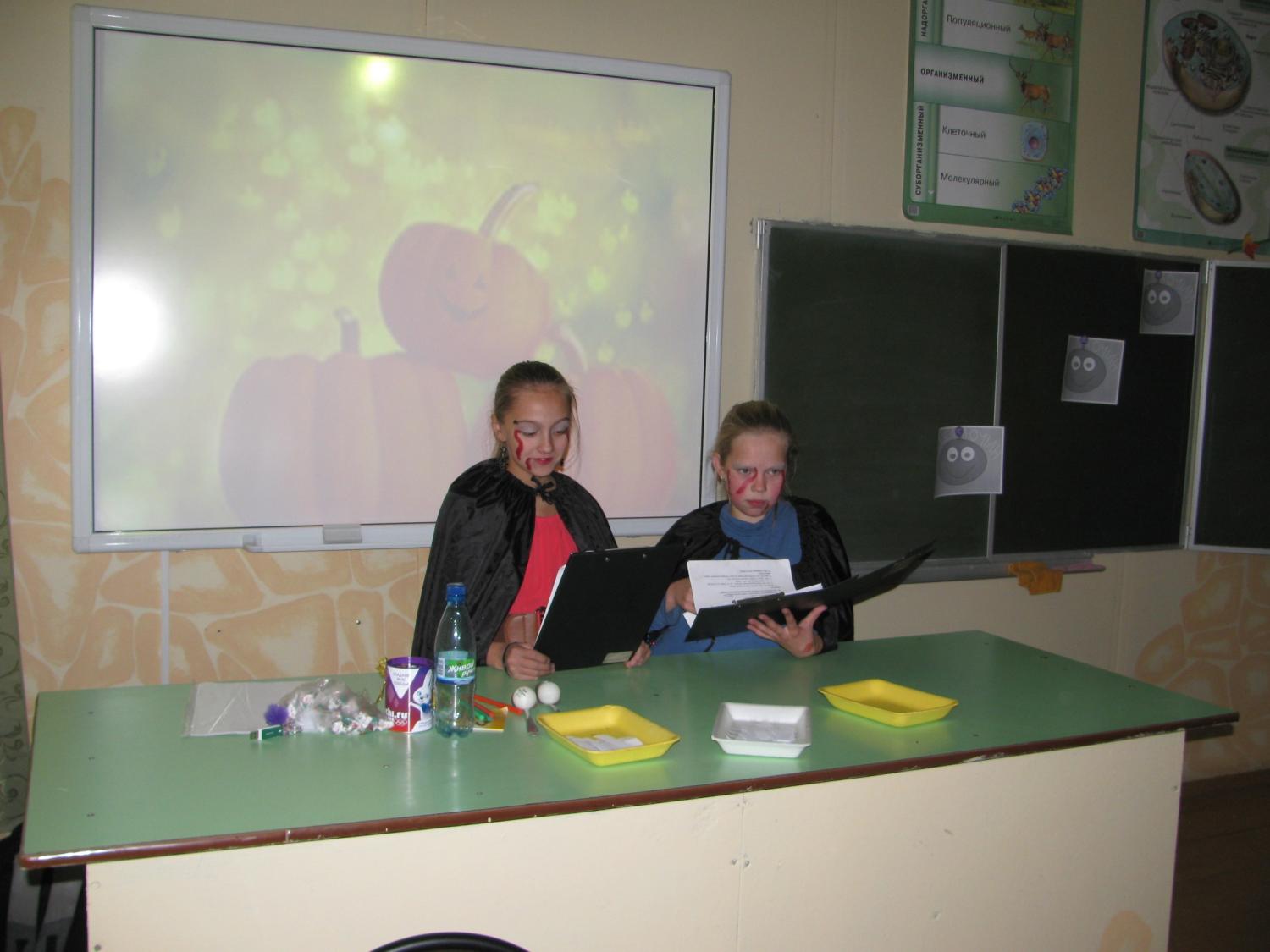 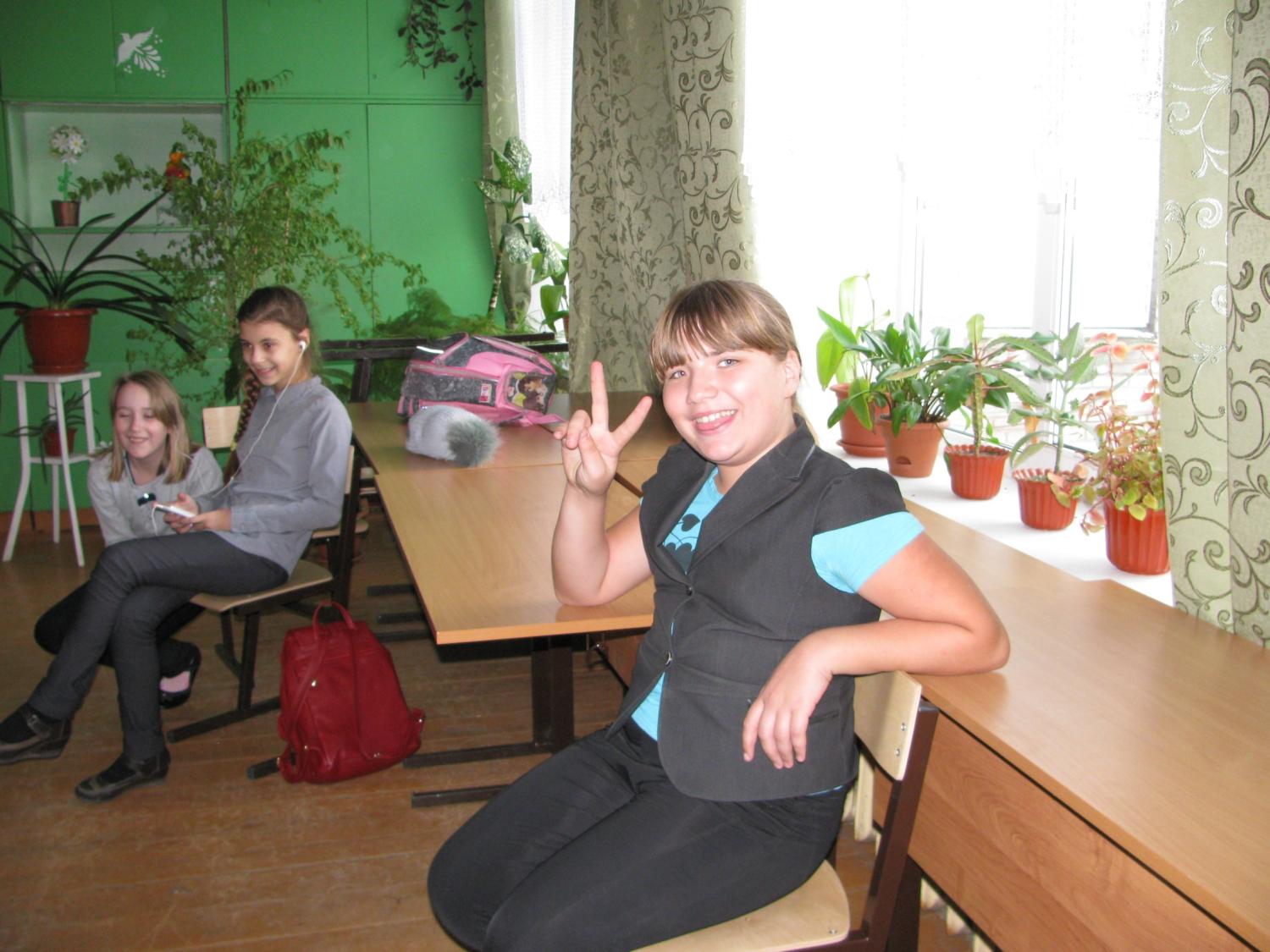 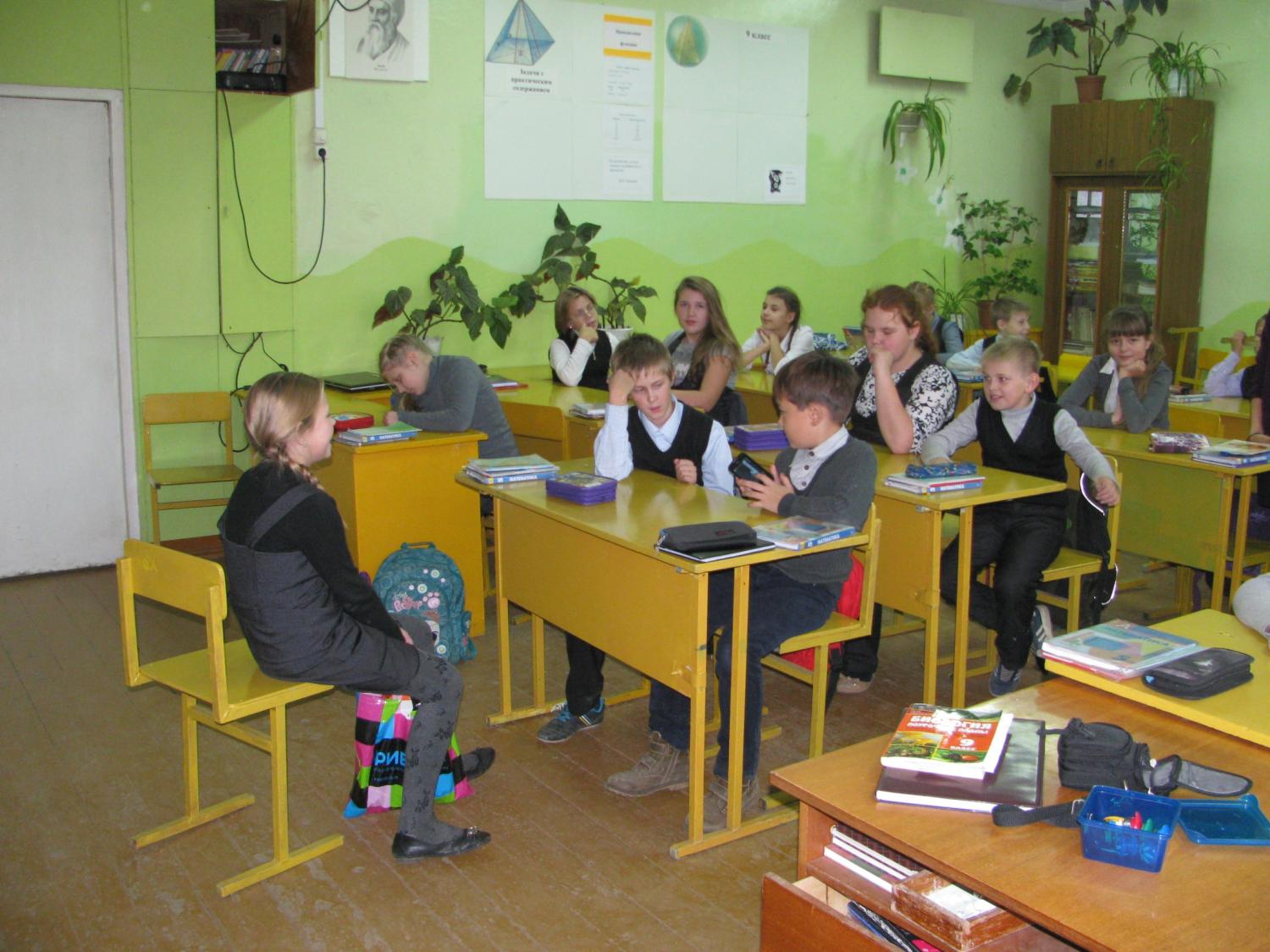 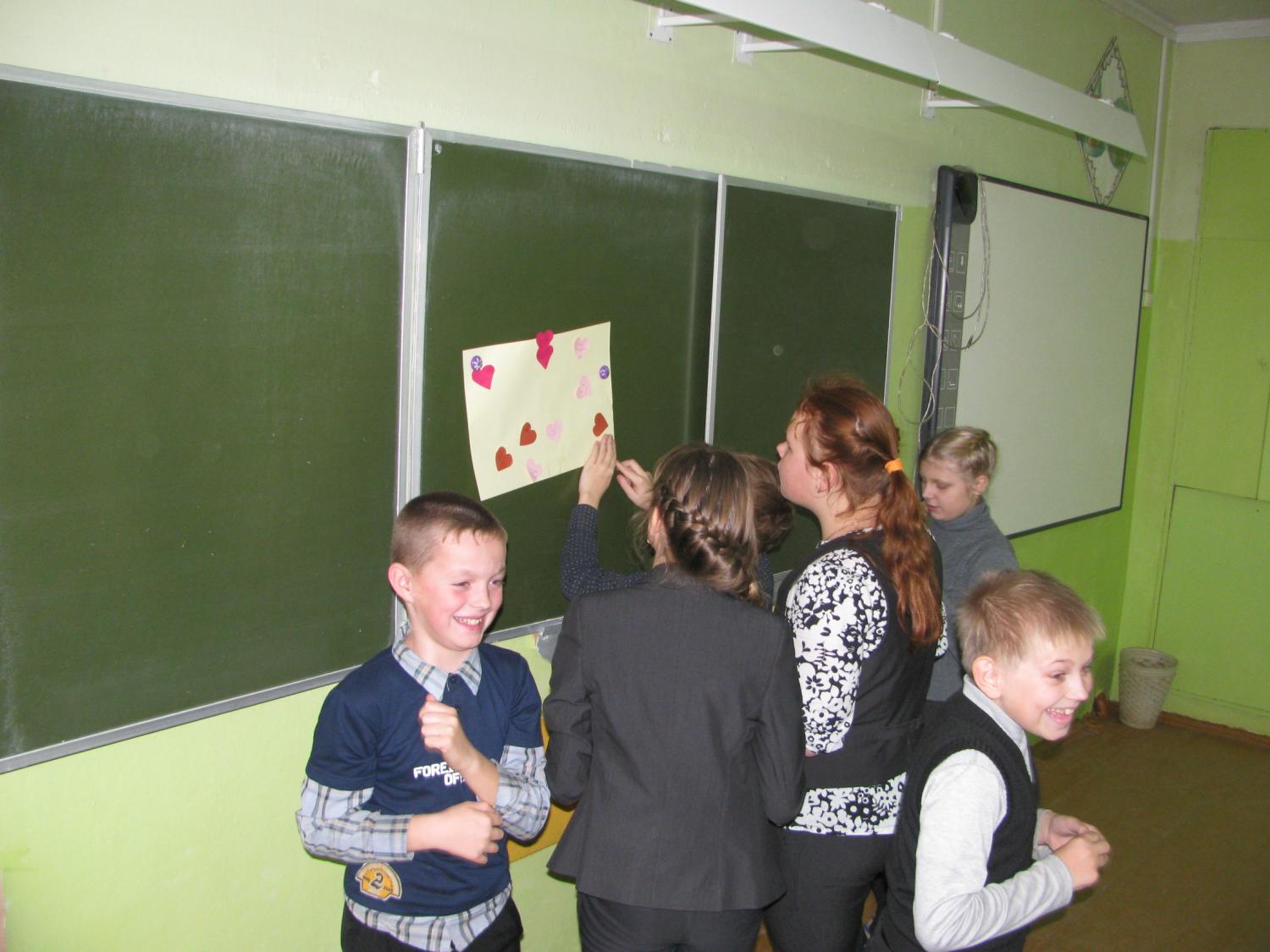 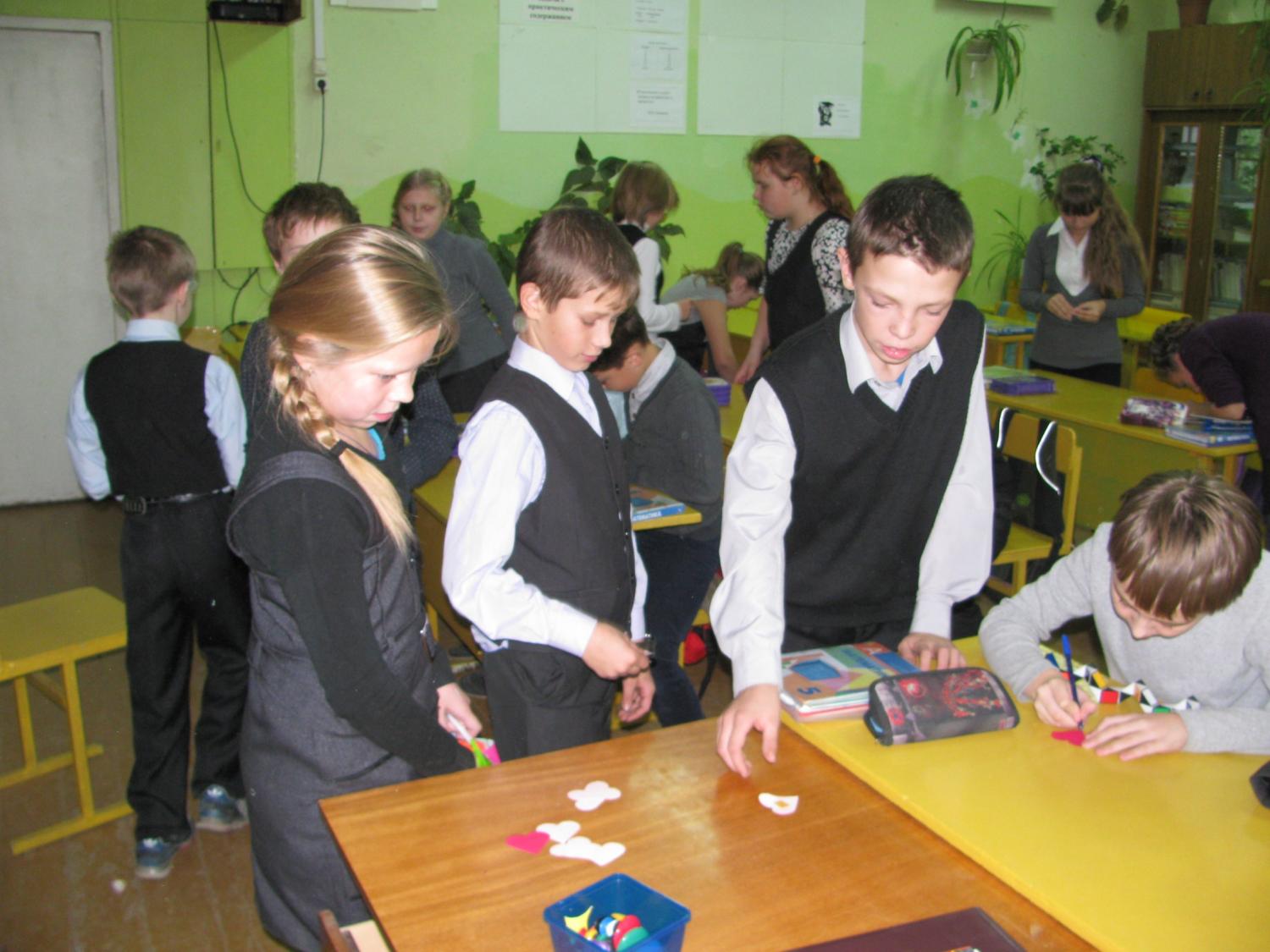 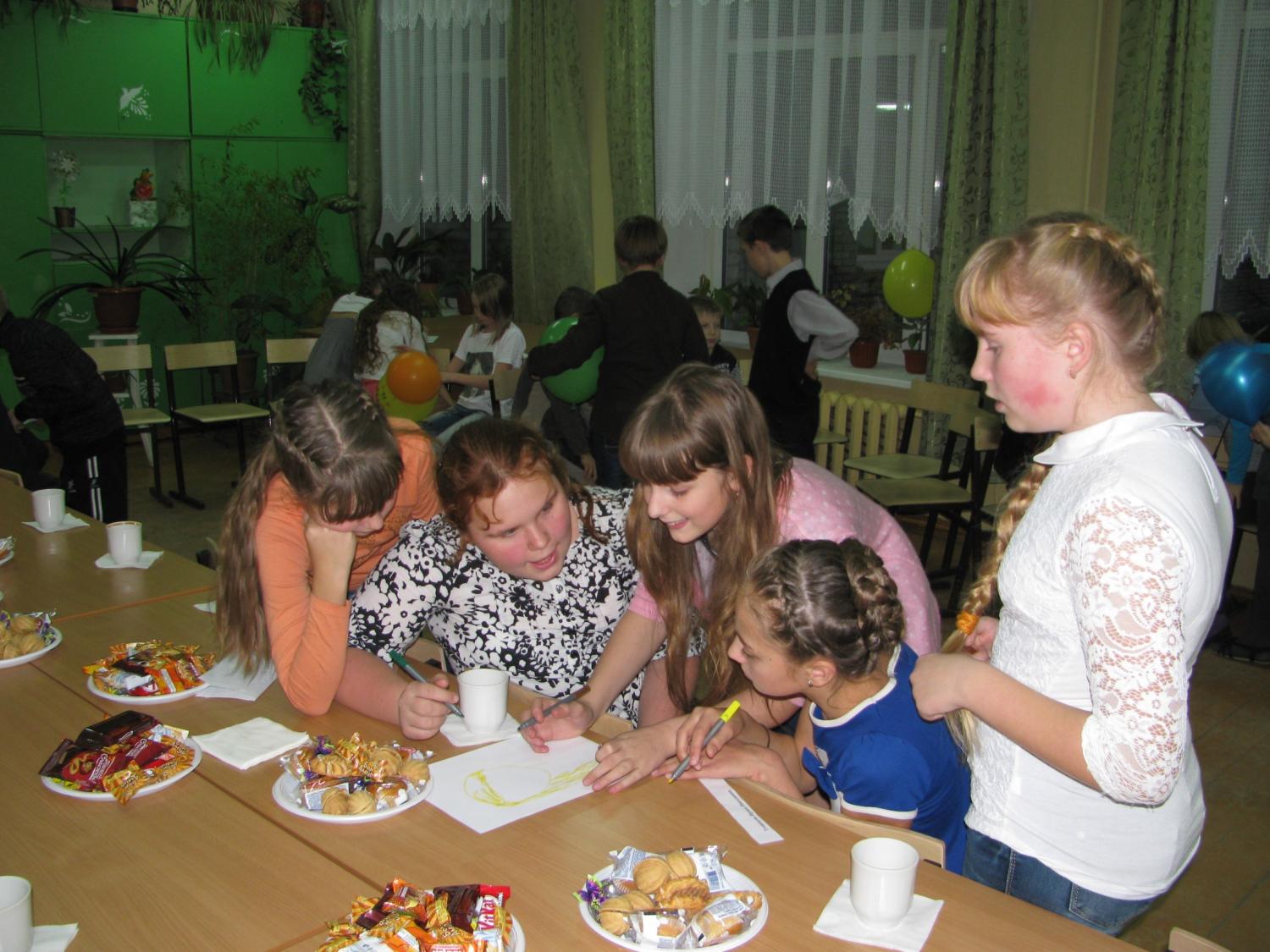 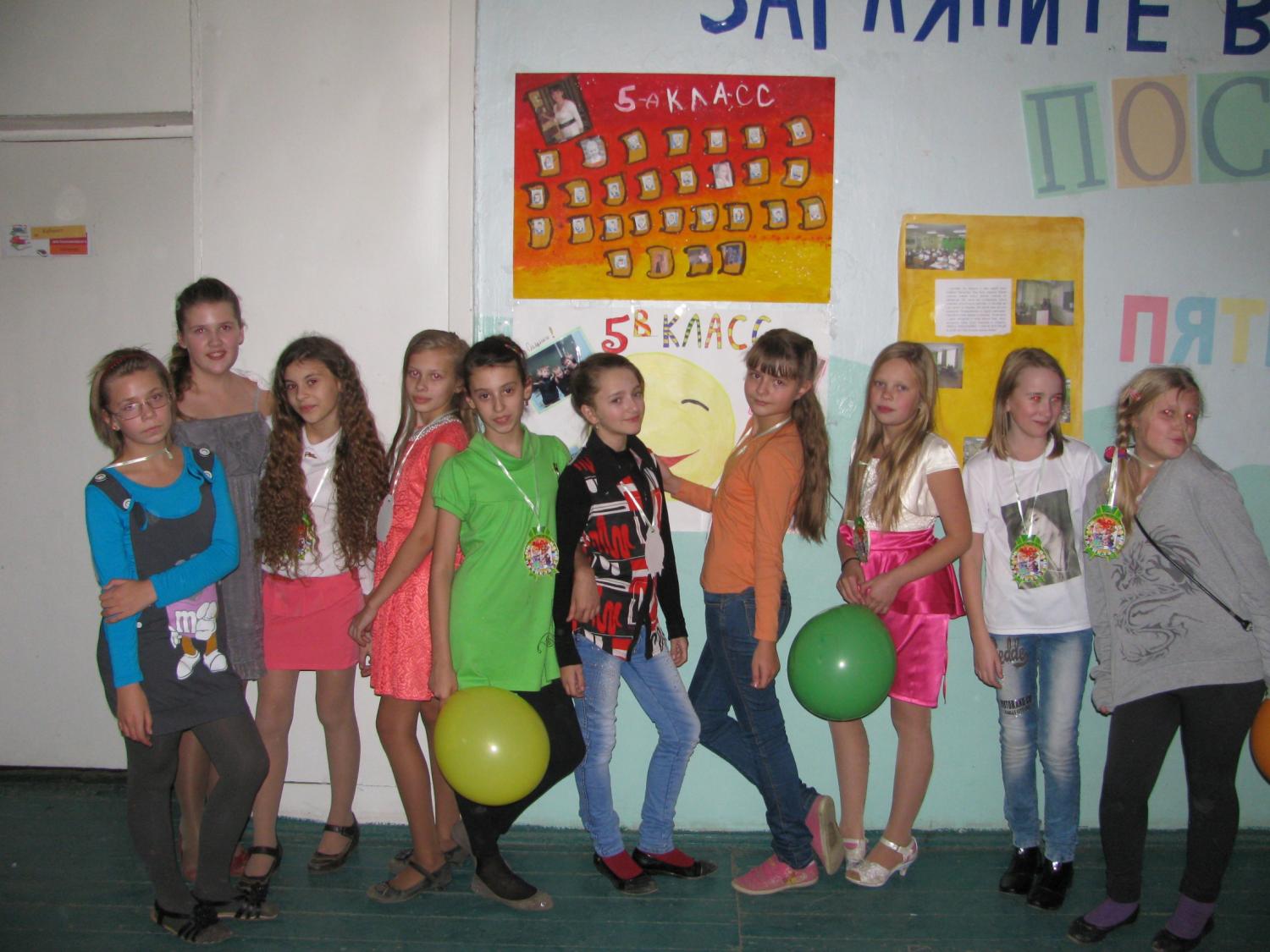 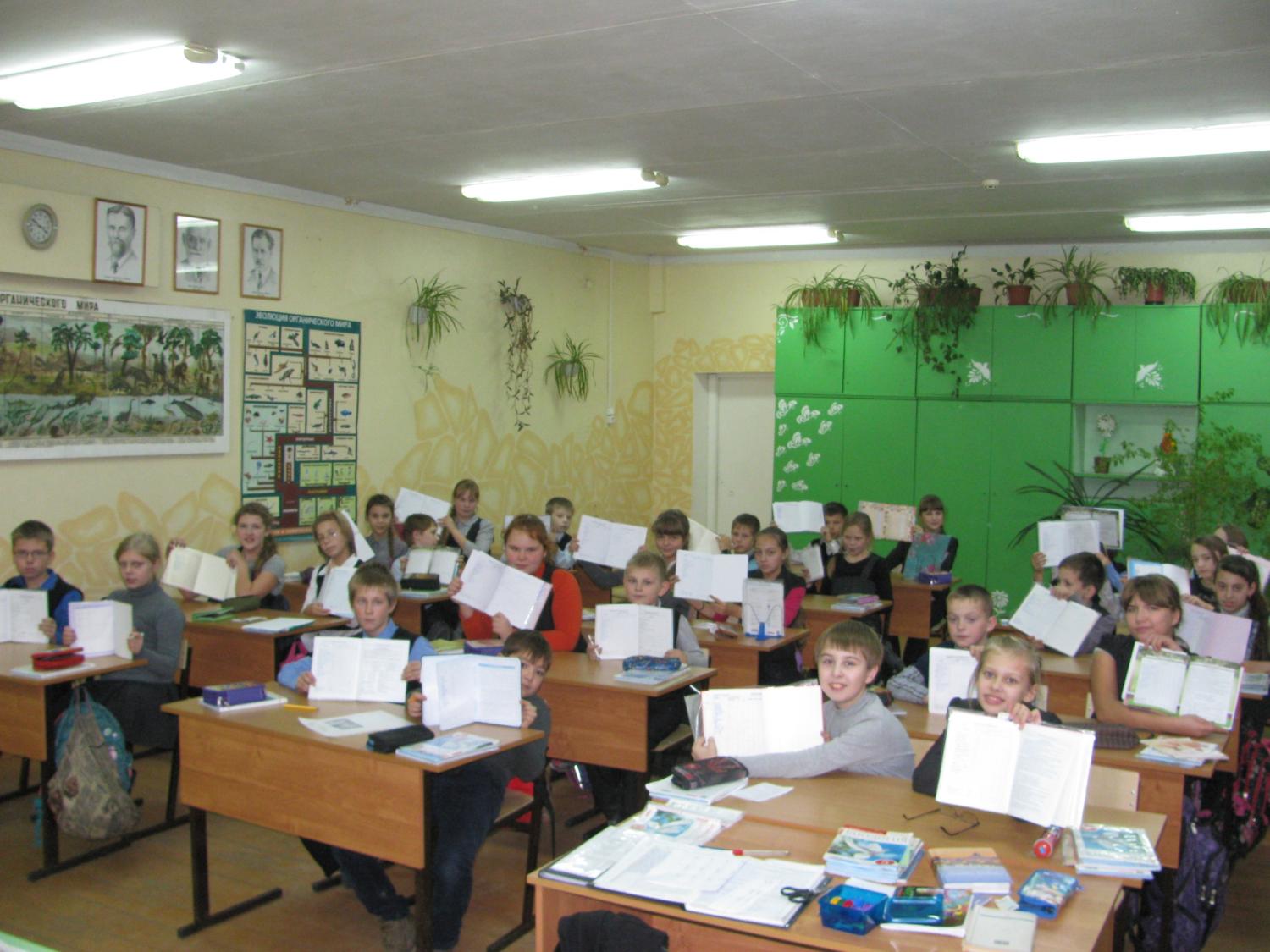 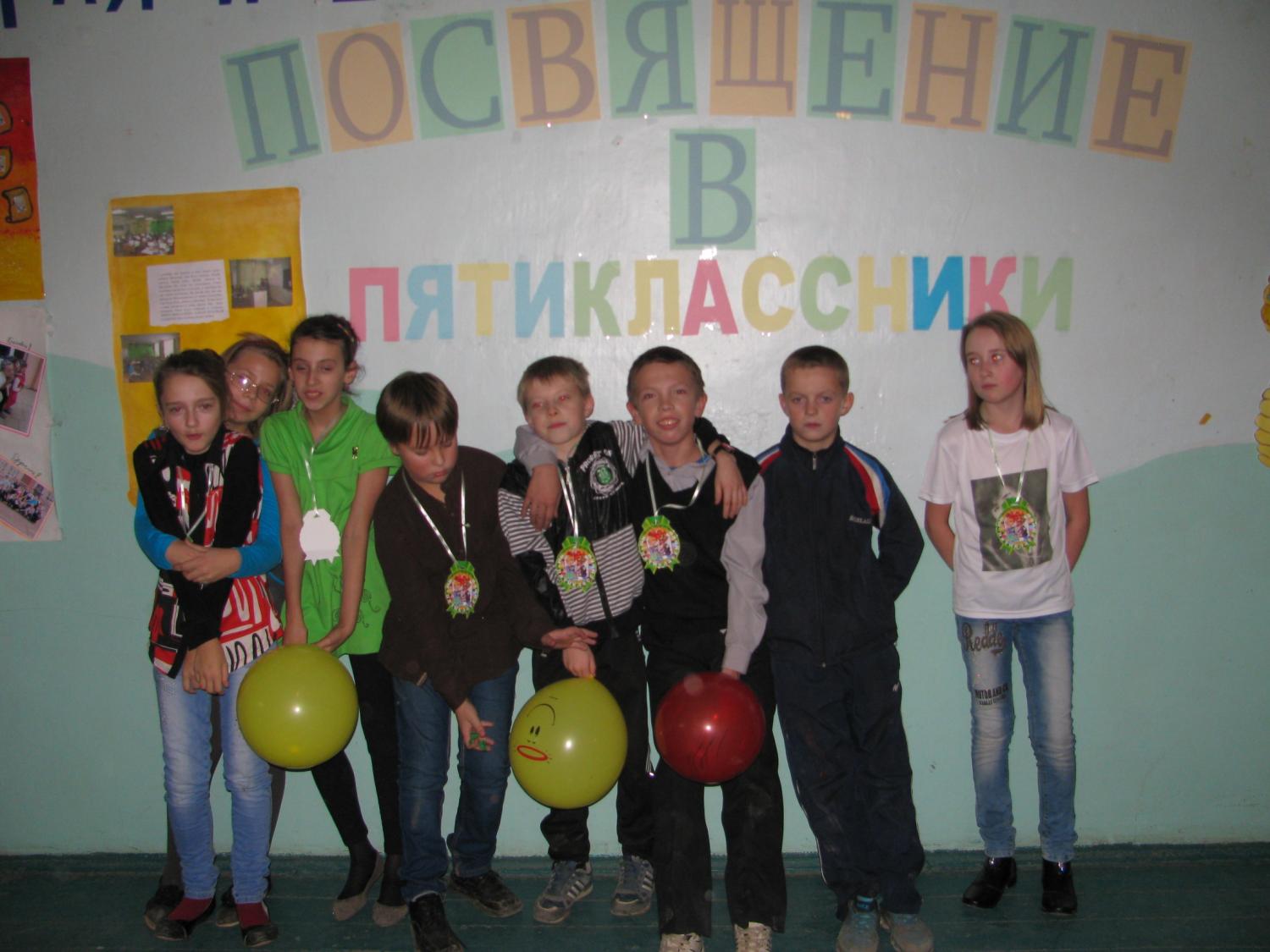 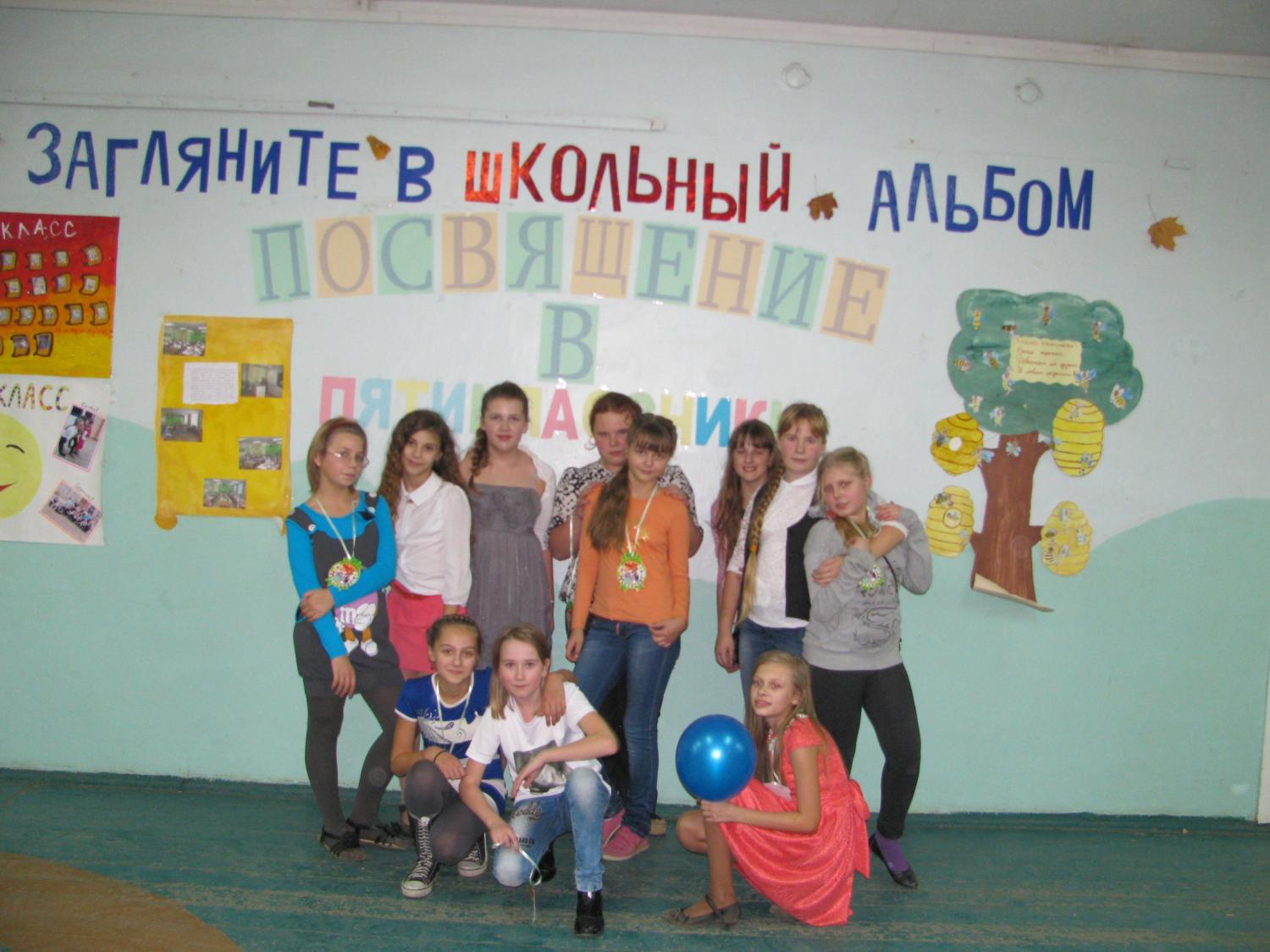